Results of Parental Survey
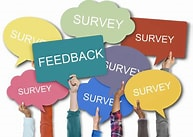 Question 1
Question 2
Question 3
Question 4
Question 5
Question 6
Question 7
Question 8
Question 9
Question 10